Idaho Leader Initiative
Designed to help employers and education entities scale work-based learning opportunities through programs such as internships, externships, apprenticeships, co-ops, career education, and on-the-job training.
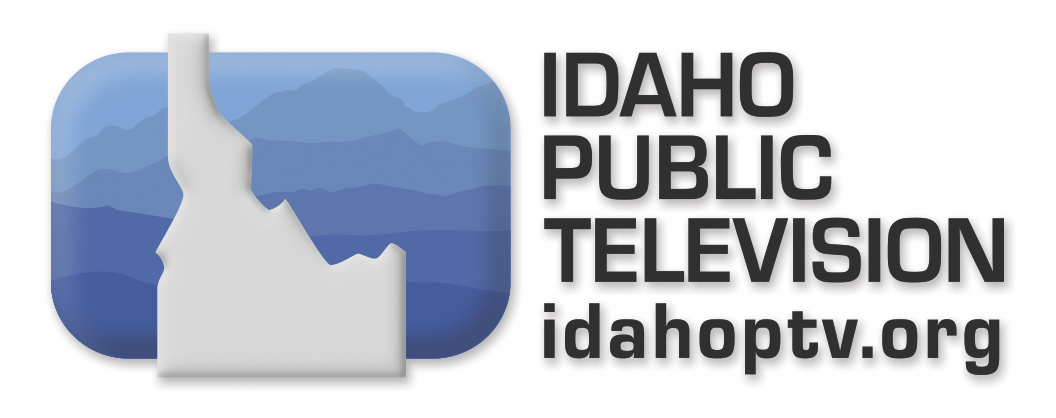 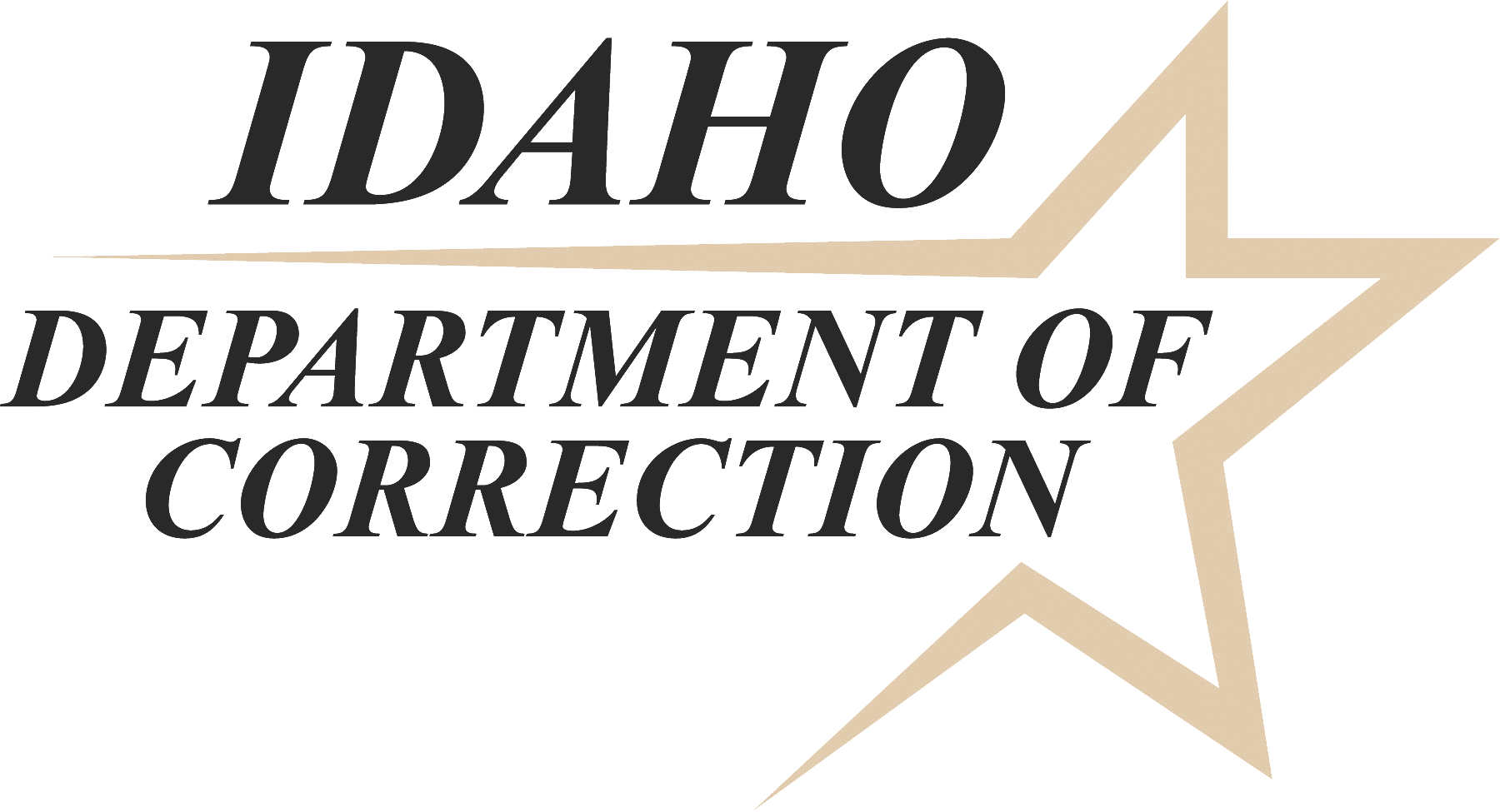 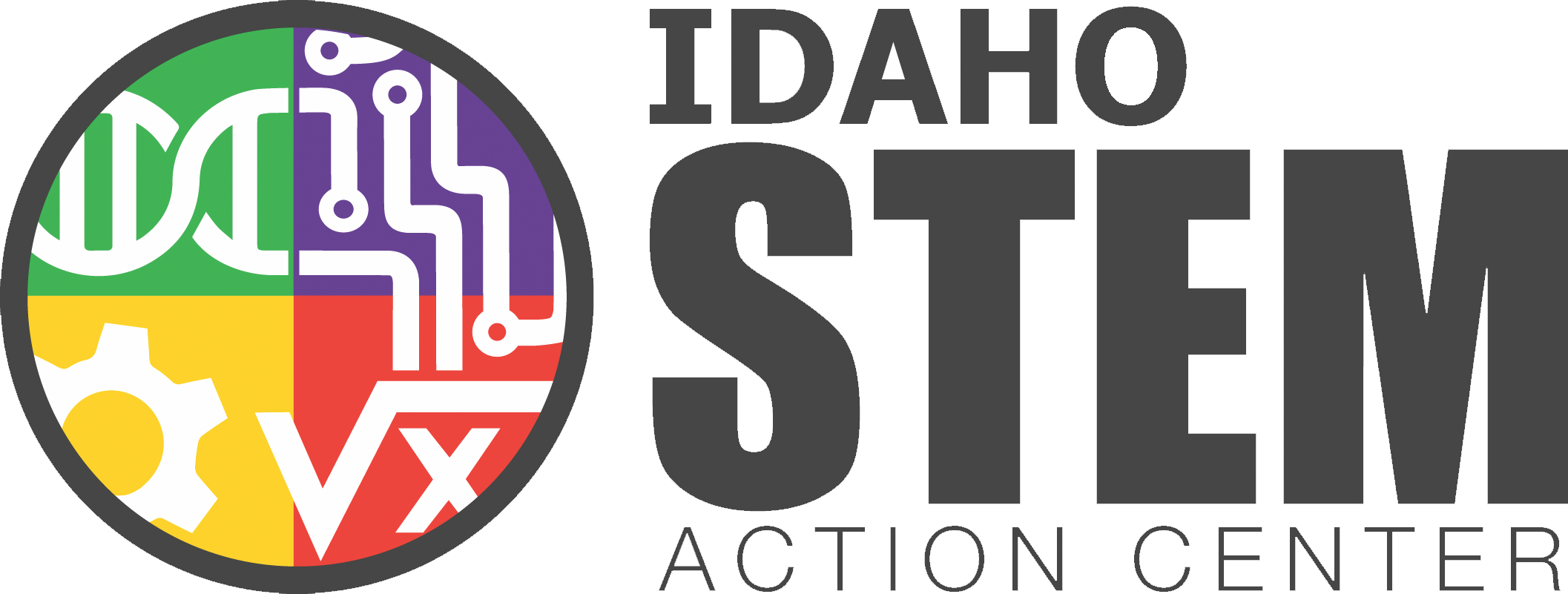 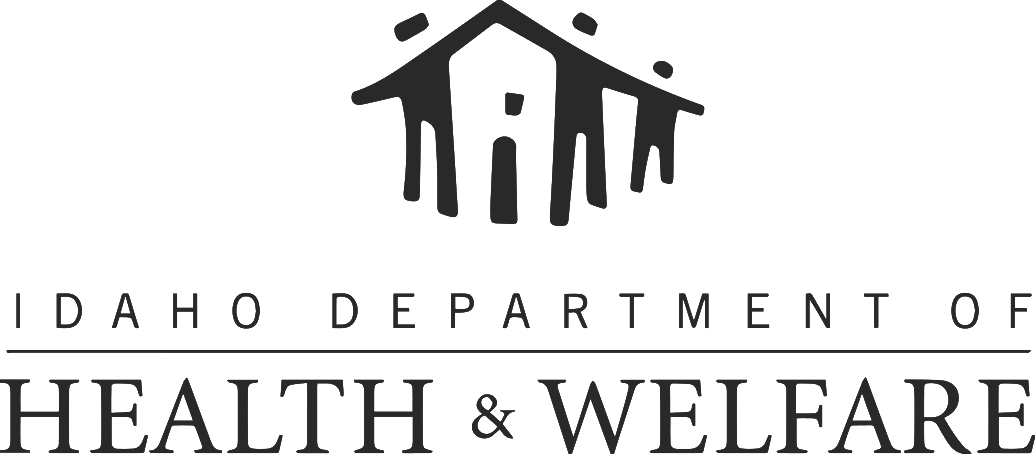 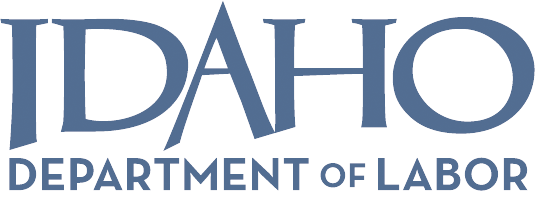 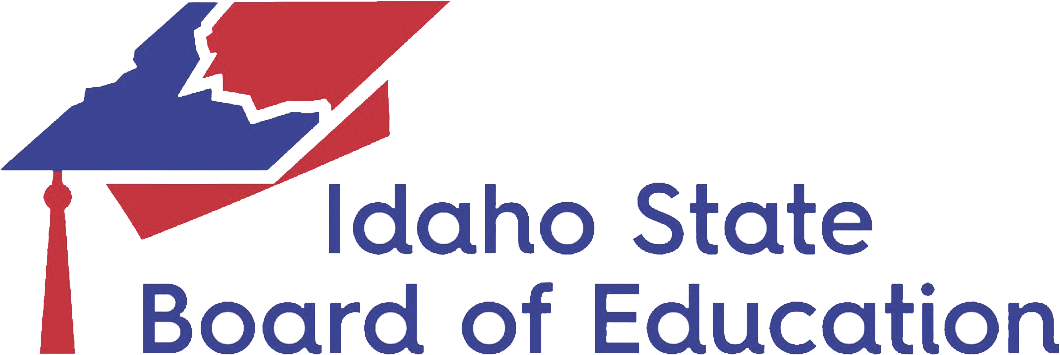 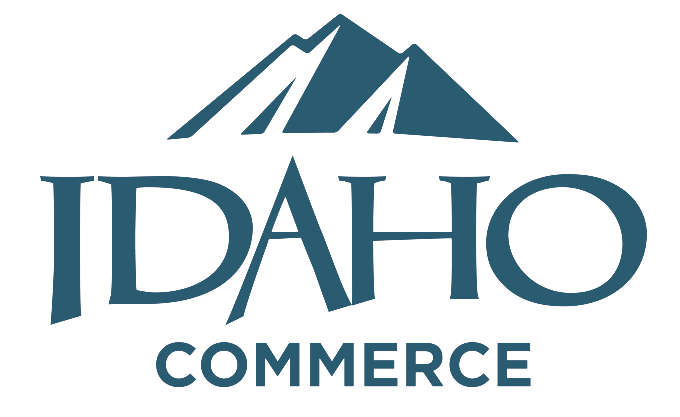 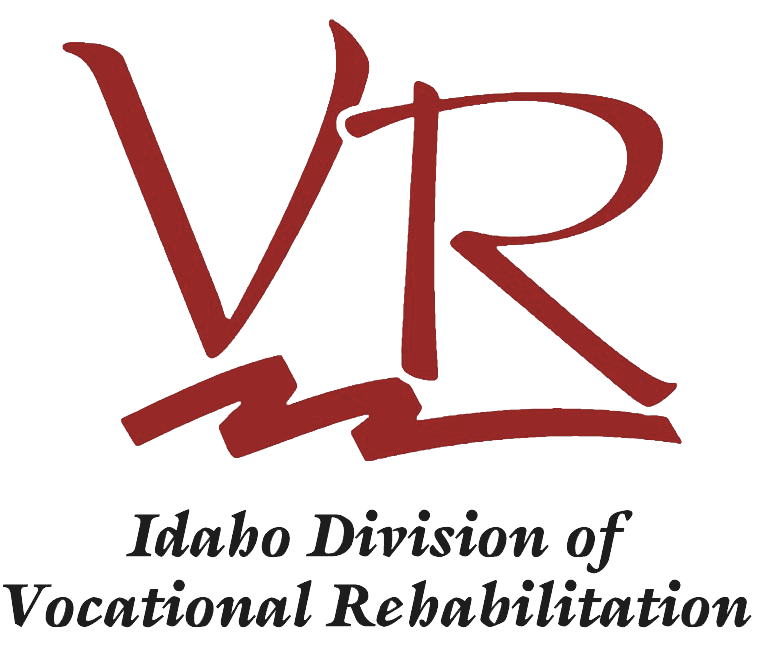 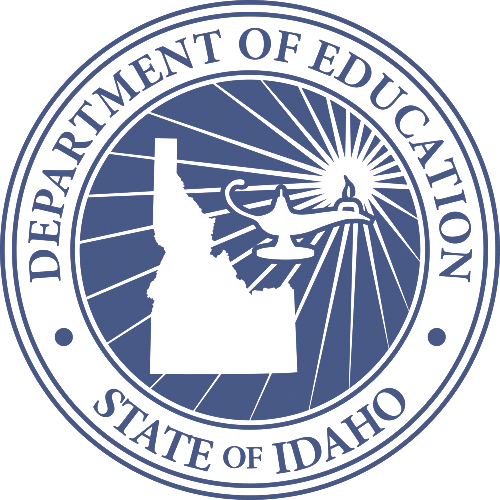 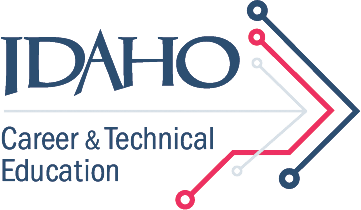 1
Work-Based Learning
Learning About Work
Career Education
Employer Engagement
Externships
Learning Through Work
Internships 
Pre-Apprenticeship
Co-Op
Learning At Work
On-the-job Training
Apprenticeship
2
Idaho Leader Website
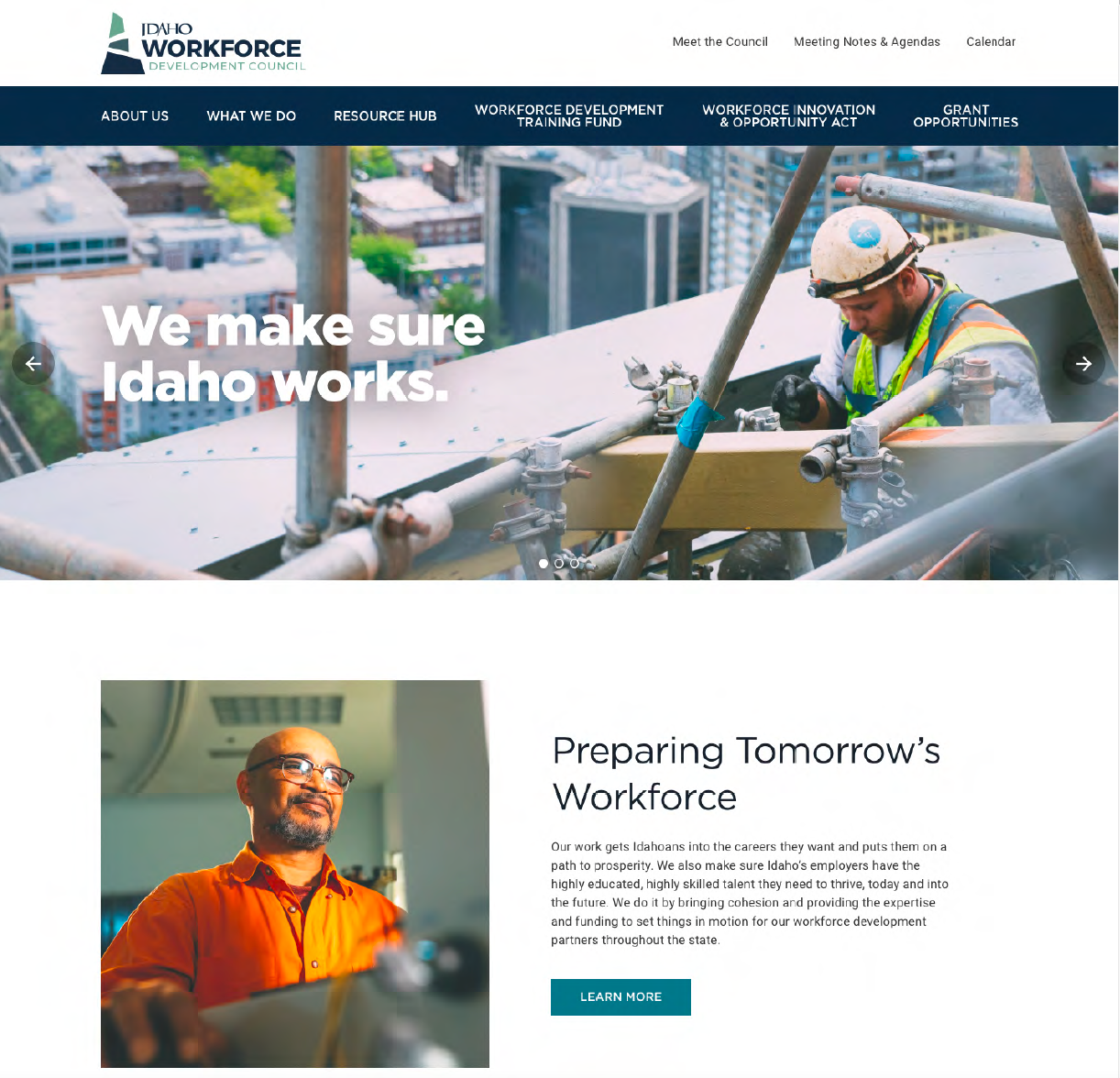 Tools for Employers & Educators
Best practices relationships between employers and educators
Sample activities for work-based learning activities 
How-to guides 
Direct connection to get started on Pathful Idaho: A platform that allows any student at a contracted school to connect “live” with industry experts: locally, across the state, regionally, or nationally
3